The Body Of Christ
Freedom
[Speaker Notes: Holy Spirit]
The Body Of Christ
Freedom
Gal. 5:1 Stand fast therefore in the liberty by which Christ has made us free, and do not be entangled again with a yoke of bondage.
[Speaker Notes: Holy Spirit]
The Body Of Christ
Freedom
Freedom Isn’t Free
[Speaker Notes: Holy Spirit]
The Body Of Christ
Freedom
We are free from the long term consequences of sin!
.
[Speaker Notes: Holy Spirit]
The Body Of Christ
Freedom
We are free from the power of sin
.
[Speaker Notes: Holy Spirit]
The Body Of Christ
Freedom
We are free from
         guilt 
.
[Speaker Notes: 3. I am free from guilt because Jesus has washed me clean and by grace through faith declared me “not guilty.”
So many Christians walk through life racked with guilt unnecessarily. Why? Because they don’t fully understand what God has done.
Because Jesus has set them free and declared them not guilty, there is reason for great joy.
The right mindset is to realize our sin, then realize what God did for you, and then be in a constant state of praise and thanksgiving to God, not a constant state of guilt.
We should focus on what God has done, not what we have done.]
The Body Of Christ
Freedom
We are free to live our lives
 for God!
.
[Speaker Notes: Holy Spirit]
The Body Of Christ
Freedom
We are free from our pasts
.
[Speaker Notes: Holy Spirit]
The Body Of Christ
Freedom
We are free from bondage
.
[Speaker Notes: Holy Spirit]
The Body Of Christ
Freedom
Paul warns us not to become entangled again with these things that put us into bondage
.
[Speaker Notes: Holy Spirit]
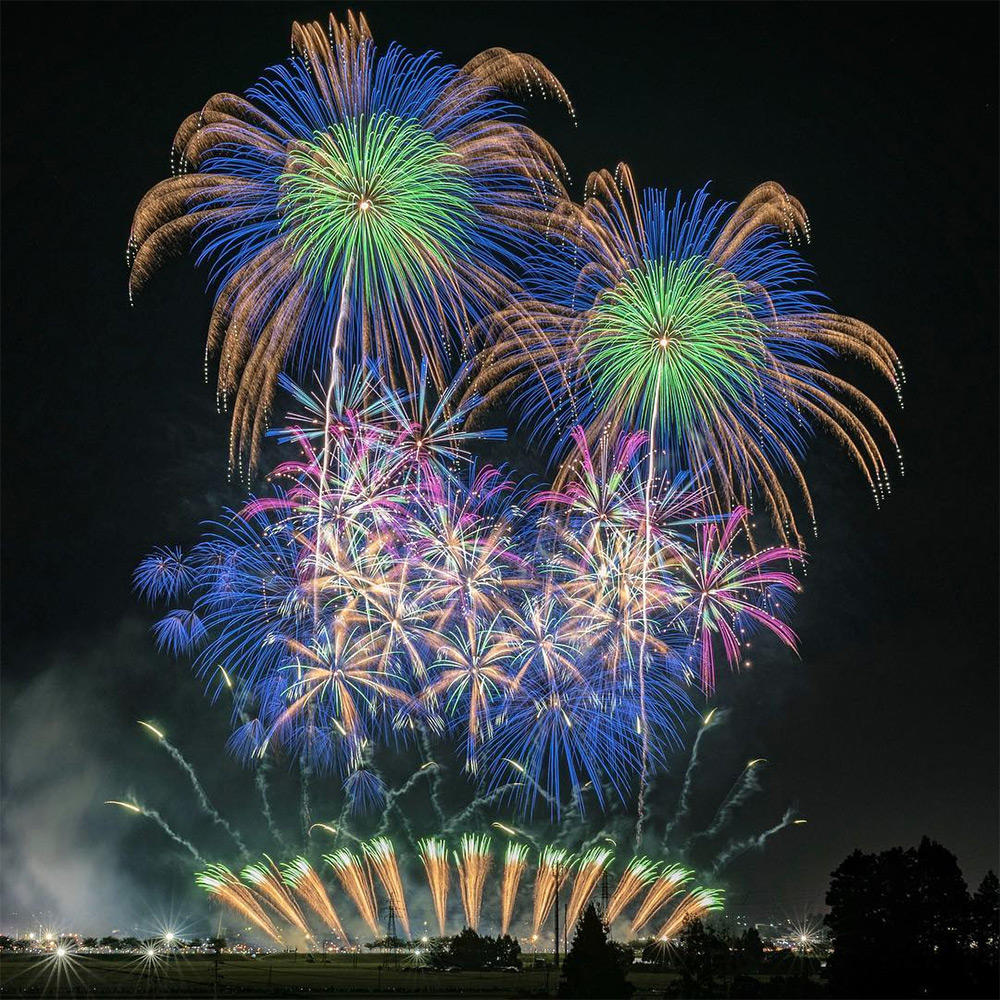 Have A Blessed 4th Of July!!
.
[Speaker Notes: Holy Spirit]